EQUILIBRIO IÓNICO
Cátedra QUÍMICA GENERAL II
INGENIERÍA QUÍMICA
FCEFYN-UNC
ÁCIDOS
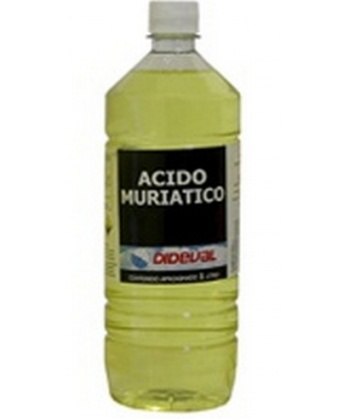 Es una sustancia que en disolución acuosa 
    produce iones H+
Enrojece el papel de tornasol, vira a incolora 
    una solución con fenolftaleína.
Tiene sabor agrio, punzantes al tacto.
Disuelven muchas sustancias, atacan metales, 
    neutralizan bases.

 
BASES
No produce H+ en disolución acuosa
Azulea el papel de tornasol y tiñe de fucsia a la fenolftaleína
Son corrosivos pero suaves al tacto.
Reaccionan con ácidos, disuelven grasas.
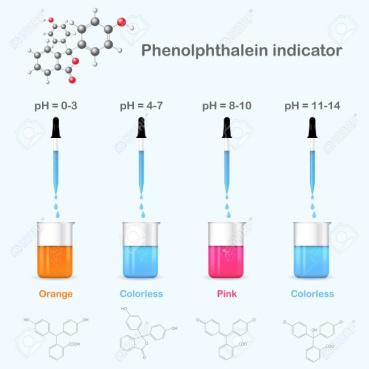 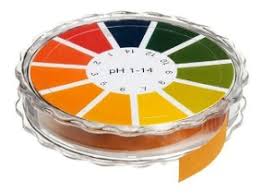 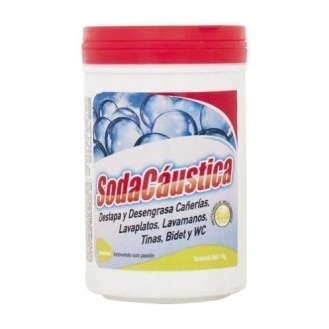 ELECTRÓLITOS
Sustancias que disueltas en agua conducen la corriente debido a la presencia de iones en disolución, como sucede con HCl, NaOH. 
Los no electrólitos son las sustancias que no poseen esa propiedad, como es el caso del etanol.

Electrólitos fuertes  electrólitos débiles





Ácidos fuertes: se disocian totalmente o casi: HCl, HBr, ácido nítrico, sulfúrico, etc.
Ácidos débiles: apenas lo hacen: HF, ácido carbónico…
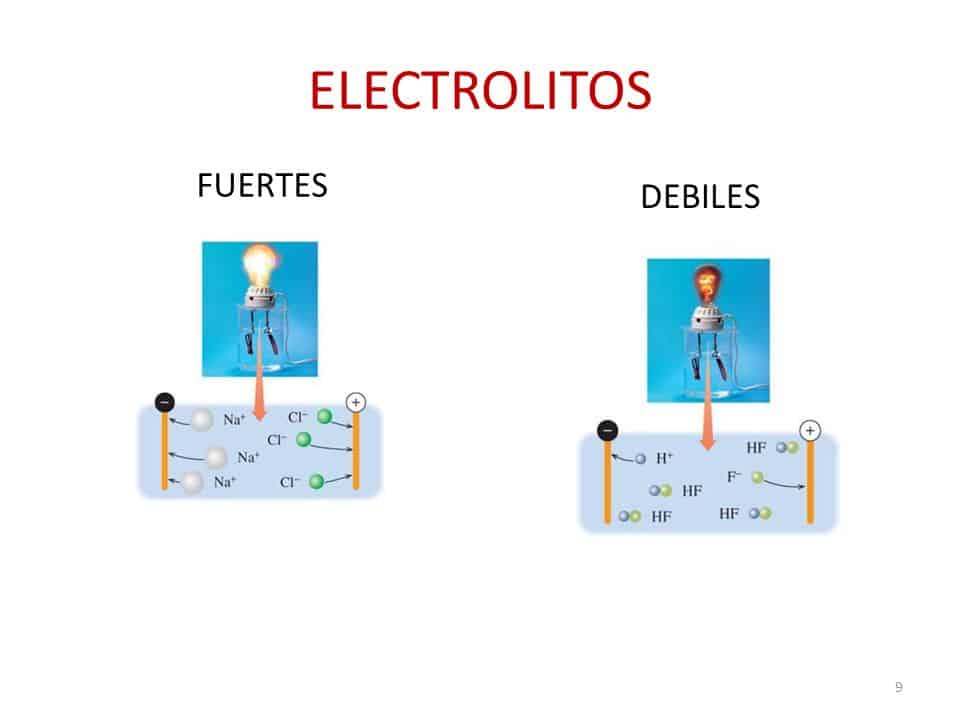 Teoría de Arrhenius
Ácido: sustancia que produce iones H en disolución acuosa.
Base: sustancia que produce iones OH- en disolución acuosa.

En la neutralización reaccionan un ácido y una base para dar sal y agua, por lo que la reacción de neutralización puede escribirse en la forma iónica neta:
                      H+(aq) + OH-(aq) → H2O
Errores de la teoría de Arrhenius
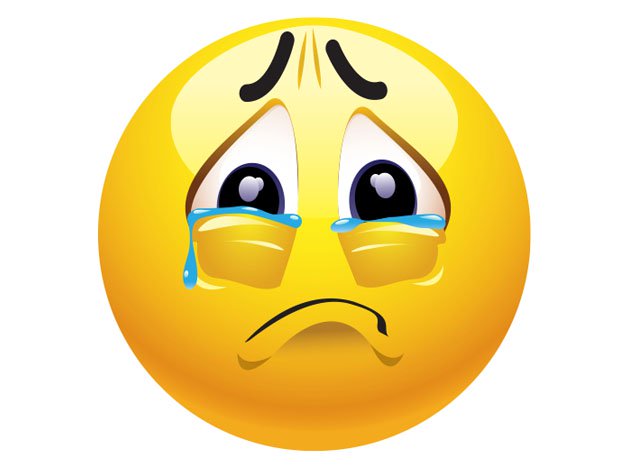 Considerar la disociación ácida ajena al medio en que se encuentra (agua);
                     H NO3  H+   + NO31-
                cuando en realidad ocurre:
               H NO3  + H2O   H3O+   + NO31-
Considerar que las propiedades básicas se deben al OH-
                  HCl  + NH3  Cl-  +  NH4+
Teoría de Bronsted-Lowry
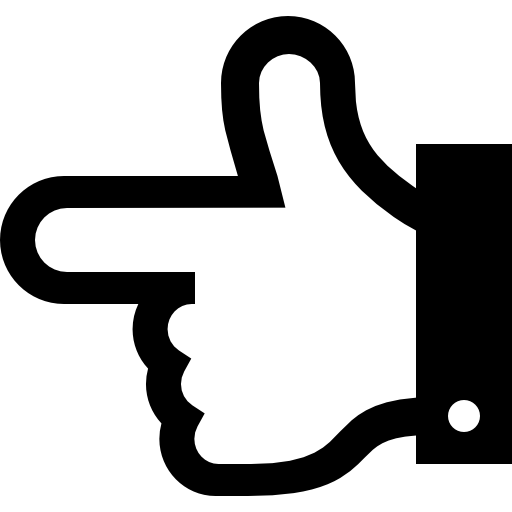 Ácido: sustancia con tendencia a donar iones H
Base: sustancia captadora de H

                 HCl  + NH3    Cl-  +  NH4+
               ácido1  base2   base1   ácido2
               Pares ácido-bases conjugados.
La fuerza de los ácidos o bases se la puede medir por la tendencia a perder o ganar H.
La forma de compararlo es siempre con respecto a la misma base o al mismo ácido respectivamente.
Constante de ácidos y bases
La forma cuantitativa de medir la fuerza se da por la constante de equilibrio:
              HA + H2O    A-  +  H3O+

                          [A-] x [H3O+]
                K a= -------------------
      	                       [HA]
Si Ka es enorme, sustancia fuerte.
Si 0 < K < 1  débil.
Fuerza de ácidos
Compuestos binarios:                Facilidad con que se 
                                                      rompe el enlace
La fuerza depende de                Estabilidad de iones 
                                                       resultantes 
Grupo: consideramos fuerza de enlace: 
                            HF >> HCl > HBr > HI
            HF es un poco más difícil de romper 
    fuerza de ácidos: HF << HCl < HBr < HI

Periodo: consideramos polaridad:
                    CH4  <  NH3  <  OH2  <  FH
      fuerza de ácidos: 
                    FH  > OH2 > NH3 > CH4
Compuestos ternarios:
Átomos centrales iguales: 
	O – N – O - H                      O – N – O - H
           I
           O
Fuerza aumenta con el número del estado de oxidación del elemento central.
                              HNO3  > HNO2
Átomos centrales distintos:
                          HClO4  > HBrO4
Fuerza aumenta con el aumento de electronegatividad del átomo central.
Fuerza de bases
Na – O - H
 
   H – O – Fe – O – H    	H – O – Fe – O – H    
                                                           l
                                                          O
                                                          H

Disminuye con la cantidad de grupos oxhidrilos.
anfóteros
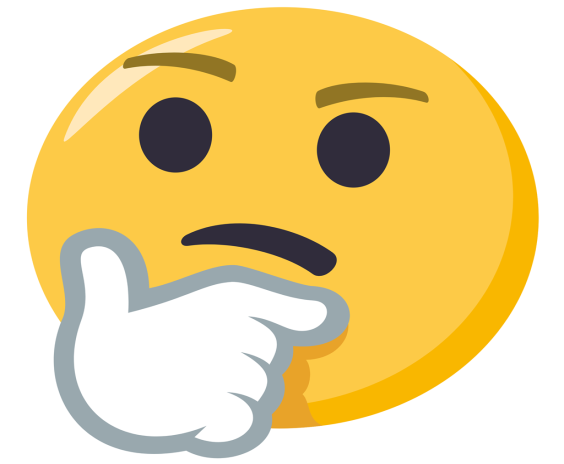 Comportamientos duales:

               NH3  +  NH3    NH4+  +  NH2-                K = 10-30   
                  a1         b2          a2            b1

 (NH2)CO(NH2) + H2O ↔ (NH2)CO(NH3)+(aq) + OH-(aq)
            ?                  ?                    ?                            ?

(NH2)CO(NH2) + NH3 ↔ (NH2)CO(NH)-(aq) + NH4+(aq)
            ?                  ?                   ?                           ?
AUTOIONIZACIÓN DEL AGUA
H2O +  H2O  OH-  +   H3O+   endotérmica
                              a1             b2               b1                  a2

Kw = [OH-] x [H3O+] 

A 25ºC, agua pura  [OH-] = [H3O]+ 
                              1x 10-7 moles/ litro;  K w = 10-14

                                   Kw

                                                       ?



                                                                                T
Escala de pH y pOH
pH = - log [H3O+]                 pOH = - log [OH-] 

                            1
pH =  log ---------------                                pOH  = ………….
                      [H3O+]           

                      pH + pOH = 14                    a 25ºC